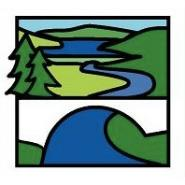 Enrichment Homework
Summer 1
Year Group:      8
Subject:    History
Link to learning:
This term we will be learning about civil rights and racism in America in the early to mid 20th century.
Task: Watch the video which details the story of Rosa Parks. (https://www.youtube.com/watch?v=9iQVMWGE3_s) to create a 6 picture storyboard about the events of the Montgomery Bus Boycott. Write a short speech that explains why people should support the Protest.
Expectations:
Well structured speech with distinct beginning, middle and end using emotive language and devices such as alliteration, repetition, rhetorical questions, dramatic contrast, power of three etc. (1 page)
Clear illustrations and descriptions on storyboard - use colour (A4 paper).
Legible handwriting, you can word process if you want to, using size 14 Arial.
Due date:
Monday 22nd May 2023